Если хочешь быть здоров.
Поговорим о болезнях.
Цели:

сформировать представление о здоровье, как одной из главных ценностей человеческой жизни;
выделить компоненты здоровья человека;
познакомить детей с правилами, помогающими сохранить собственное здоровье на долгие годы;
изучить правила гигиены тела;
убедить в необходимости закаливая организма;
обучить умению правильно распределять время работы и отдыха (режим дня);
выявить причины возникновения заболеваний у детей;
рассказать о профилактических мерах по предупреждению простудных заболеваний;
научить определять признаки простудных заболеваний и принимать необходимые меры для лечения болезни.
Оргмомент
Начинается урок,

Он пойдет ребятам впрок.

Постарайтесь все понять,

Хорошо запомнить.
Проверка домашнего задания
Р
О
Л
Ж
Г
Е
Л
С
К
Е
Т
А
Г
Л
Е
Р
З
У
Р
О
К
1) Не часы, а тикает.
2) Бесконечный поезд, развозящий по телу питательные     вещества.
3) Когда сыт, он молчит.
4) Орган зрения.
5) Органы дыхания человека.
6) И говорит, и кушает.
В
Д
И
Д
Ь
Ц
О
Е
Е
К
Устный опрос
Внутренний орган, который заведует всеми мыслями и чувствами человека, следит за правильной работой главных внутренних органов.
Желудок;
Печень;
Мозг;
Главное отделение «внутренней кухни».
Желудок;
Печень;
Кишечник;
Извилистый лабиринт 
«внутренней кухни» - это …
Мозг;
Кишечник;
Печень;
Соседка желудка, находящаяся с правой стороны от него
Мозг;
Сердце;
Печень;
С помощью какого органа человек дышит.
Мозг;
Сердце;
Легкие;
Какой внутренний орган называется «мотором» всего организма?
Сердце;
Легкие;
Мозг;
Соедини стрелками пословицы
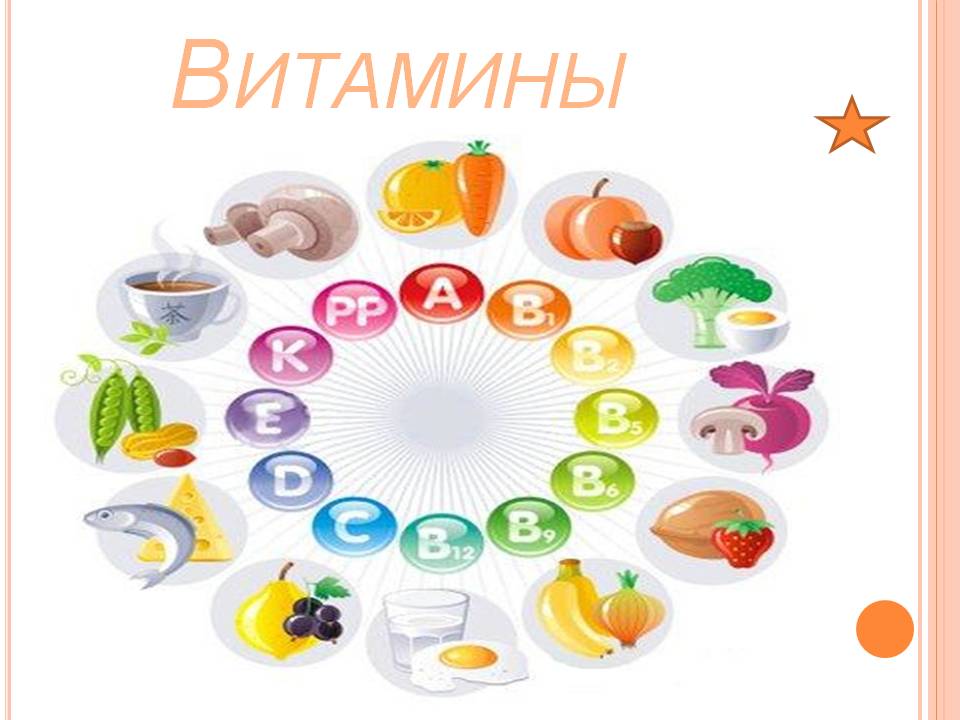 Болен – лечись, а …  
                     
Быстрого и ловкого…  
                  
Здоровье не купишь…  
                
Ум да здоровье…  
                         
Чистая вода…
…для хвори беда.

…его разум дарит.

…здоров – берегись.

…болезнь не догонит.

…дороже всего.
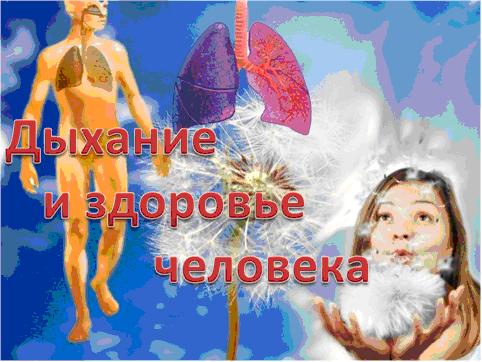 Правила, которые помогают человеку вырасти здоровым, крепким, жизнерадостным, готовым к преодолению трудностей в труде, учёбе и вообще в жизни.
Достаточная двигательная активность включает обязательную утреннюю зарядку, дорогу в школу и из школы, физкультминутки на уроках, подвижные игры на перемене, активное участие в спортивных секциях, прогулки, различные соревнования, походы и многое другое, но не менее двух часов в день.
     Соблюдение режима питания 4-5 раза в день в определенное время, но не менее трёх раз. Старайся есть больше фруктов и овощей.
Соблюдай правила личной гигиены: мой руки перед едой, чисть зубы, ухаживай за ногтями и волосами, содержи в чистоте одежду и обувь.
     Если чувствуешь, что заболел скажи родителям или учителю, не уклоняйся от медосмотров.
Режим дня
При составлении режима дня необходимо, чтобы учеба, сменялась отдыхом, не менее двух часов в день нужно проводить на свежем воздухе. Кушать не менее трех раз. Сон 8-9 часов. Режим дня – это один из наших помощников в сохранении здоровья.
Ещё одним помощником, является личная гигиена. Личная гигиена – это те действия, которые мы выполняем, чтобы поддерживать наше тело в чистоте, быть здоровыми. У каждого человека некоторые вещи должны быть личными.
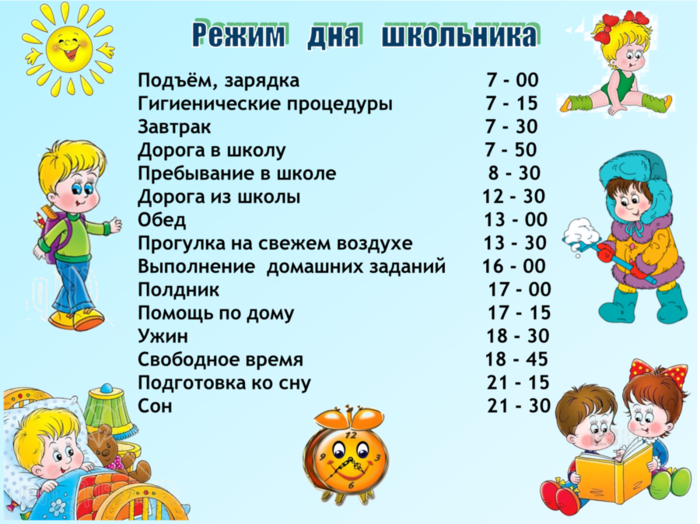 Загадки
Костяная спинка,
Жёсткая щетинка,
С мятной пастой дружит,
Нам усердно служит.
Ускользает как живое,
Но не выпущу его я.
Дело ясное вполне:
Пусть отмоет руки мне.
Хожу – брожу не по лесам,
А по усам и волосам,
И зубы у меня длинней,
Чем у волков и медведей.
Я не сахар, не мука,
Но похож на них слегка.
По утрам всегда я,
На зубы попадаю.
Вафельное и полосатое,
Гладкое и лохматое,
Всегда под рукою – 
Что это такое?
- Чистить зубы надо два раза в день … утром и вечером.

- Перед едой нужно обязательно … мыть руки.

- Во время еды нельзя … разговаривать.

- Никогда не ешь немытые … овощи и фрукты.

- Свет при письме должен падать … слева.
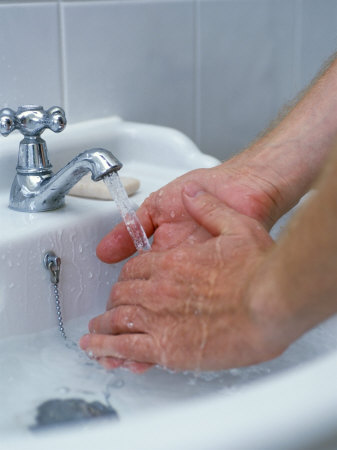 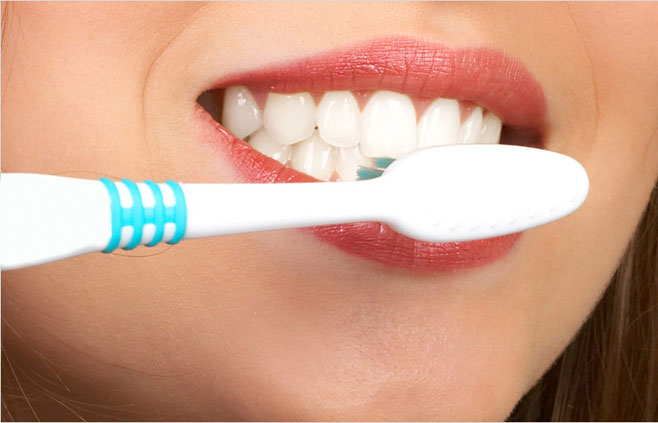 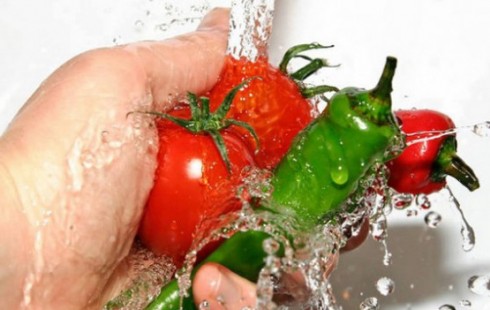 Итак, выполняя эти правила мы сохраним своё здоровье на долгие годы.
Следующий помощник – это правильное питание. Правильное питание – это прежде всего разнообразное питание.
-Как вы понимаете словосочетание «разнообразное питание»?
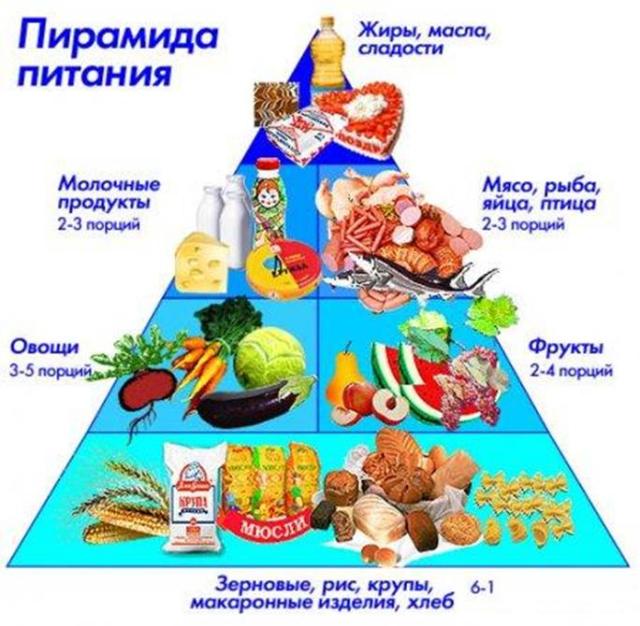 -А что ещё необходимо делать каждый день, чтобы быть здоровым? Важно каждый день делать зарядку, больше гулять, играть на улице в подвижные игры, заниматься спортом и закаляться. Не даром говорят: «Движение – это жизнь.»
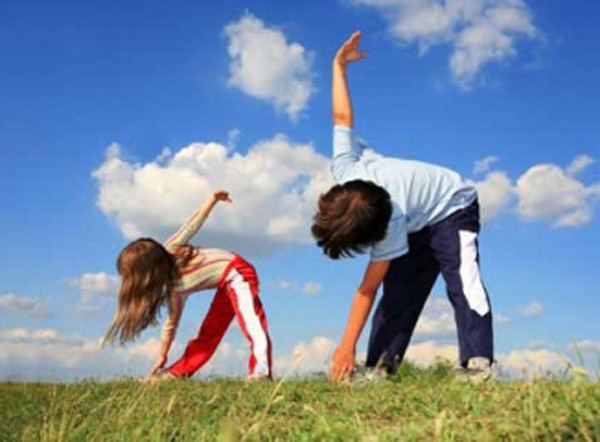 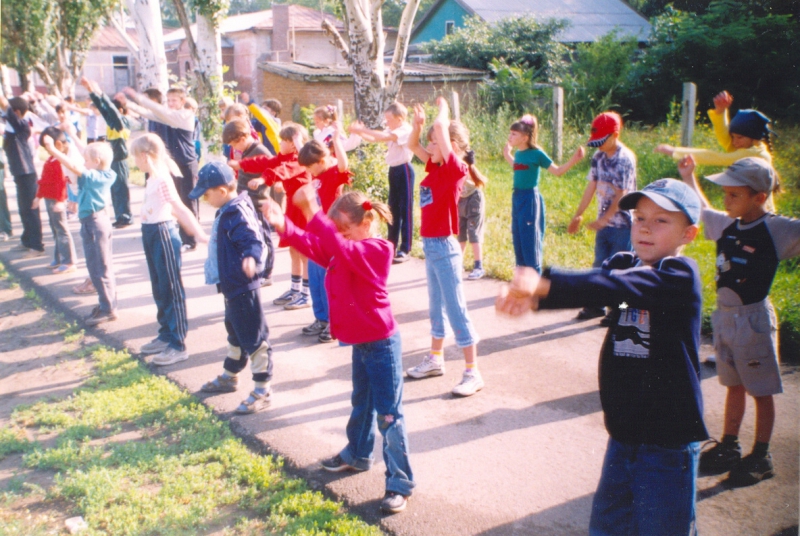 «Со здоровым дружен спорт»:


Стадион, бассейны, корт,
Зал, каток – везде вам рады.
За старания в награду
Будут кубки и рекорды,
Станут мышцы ваши твёрды.
 
Только помните: спортсмены
Каждый день свой непременно
Начинают с физзарядки.
Не играйте с дрёмой в прятки,
Быстро сбросьте одеяло,
Встали – сне как не бывало.
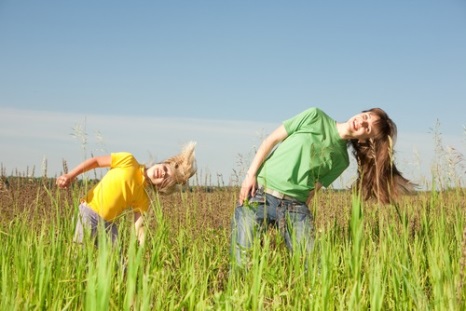 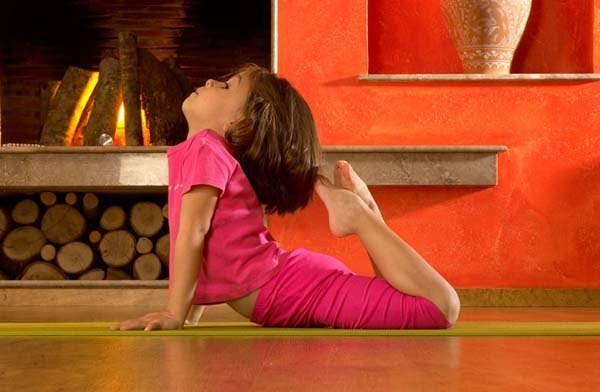 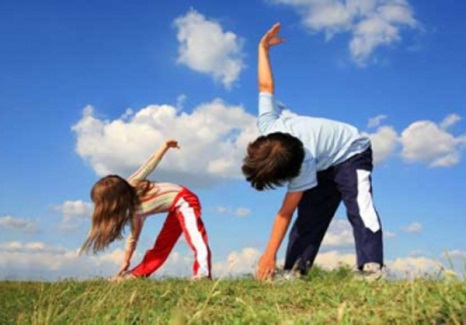 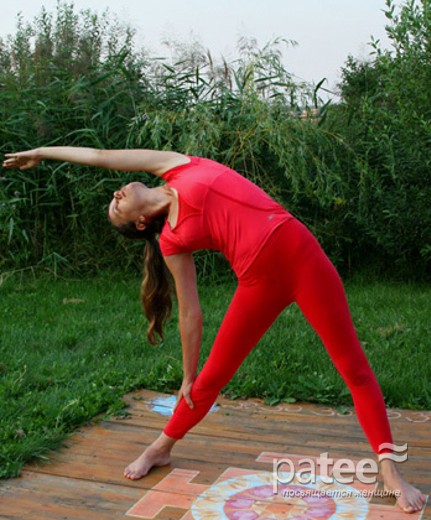 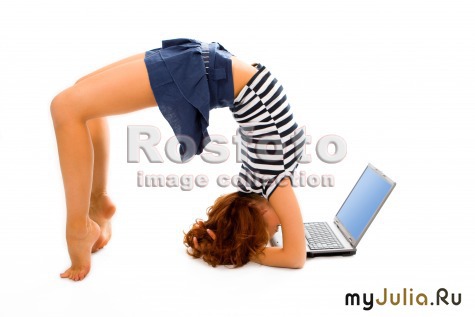 Физкультминутка

Дружно встали. Раз! Два! Три!
Мы теперь богатыри!
Мы ладонь к глазам приставим,
Ноги крепкие расставим.
Поворачиваясь вправо,
Оглядимся величаво,
И налево надо тоже
Поглядеть из – под ладошек.
И направо, и ещё
Через левое плечо.
Буквой «л» расставим ноги.
Точно в танце – руки в боки.
Наклонились влево, вправо
Получается на славу!
Беседа о том, как чистить зубы.
-Какие зубы лучше – здоровые или больные? Почему? (ответы детей)
Здоровые зубы очень хорошо справляются со своей работой – пережёвыванием пищи.
Больные зубы делают это гораздо хуже, а плохо пережёванная пища и переваривается с трудом. Здоровые зубы помогают правильной речи, украшают лицо человека.
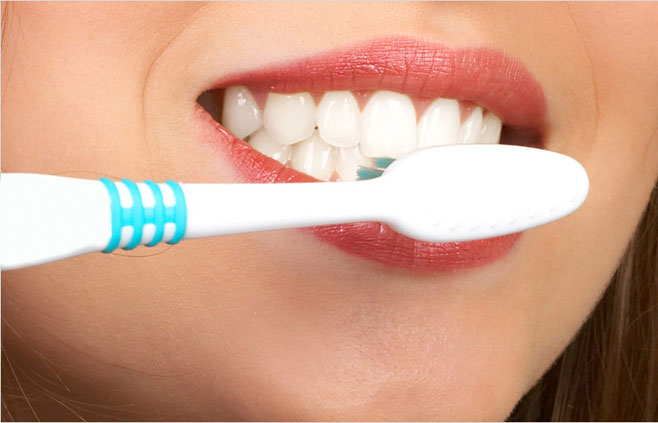 Поговорим о болезнях
Ну а теперь, поговорим о болезнях. Мама купила для Сережи и Нади книгу «Расти здоровым». А вы хотите узнать, что прочитали Сережа и Надя в этой книге?
(работа с учебником)
     1 ряд                              2 ряд                                            3 ряд
         О простуде                       О гриппе                              О болях в животе
             стр. 14                                стр. 15                                        стр. 16
-Что нужно делать, чтобы не простудиться?
-Как узнать что ты заболел гриппом?
-От чего может заболеть живот?
(ответы учеников)
Куда пойти лечиться?
ПОЛИКЛИННИКА, БОЛЬНИЦА – это учреждение здравоохранения. В них работают врачи, медицинские сестры. У врачей бывают разные специальности. Терапевт лечит внутренние болезни, стоматолог – зубы, отоларинголог – ухо, горло, нос.
Вывод: если вы заболели, нужно немедленно обратиться к врачу за помощью, чтобы он осмотрел вас и назначил необходимое лечение.
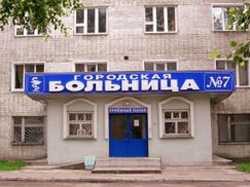 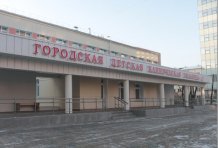 Итог урока
В какое время дня мы завтракаем?
утро;
день;
вечер;
Когда нужно делать д/з
после уроков;
после прогулки;
после ужина;
Сколько раз в день нужно чистить зубы?
один;
два;
три;
Что не относится к личным предметам гигиены?
зубная щетка;
шампунь;
расческа;
С какой стороны должен падать свет при письме?
слева;
справа;
сверху;
Найдите предмет гигиены которым могут пользоваться все члены семьи?
полотенце;
мыло;
расческа;
Признаками какой болезни является высокая температура и сильные боли в мышцах?
гриппа;
простуды;
аппендицита;
Что должно быть у больного гриппом?
индивидуальная посула;
индивидуальные продукты питания;
индивидуальный повар;
В каком случае будет болеть живот?
если ты регулярно питаешься;
если ты ешь свежие продукты;
если ты переедаешь;
Какое заболевание не передается по воздуху?
ангина;
грипп;
расстройство желудка;
Какой врач оказывает помощь при зубной боли?
отоларинголог;
стоматолог;
окулист;